A΄ Δημοτικού  Γλώσσα 6η ενότητα – 5η υποενότητα 	ο συνδυασμός Αυ / αυ
Όνομα δασκάλου
Σχολείο
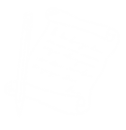 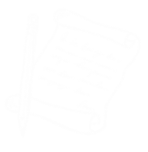 Παιδιά, γεια σας! Σε αυτήν την ενότητα μάθαμε 
το μεγάλο  ΑΥ, και το μικρό  αυ.
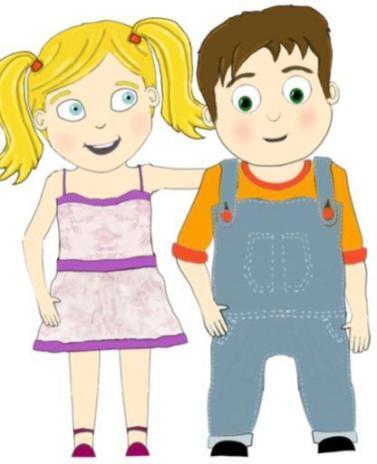 2
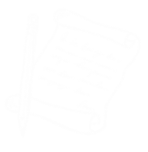 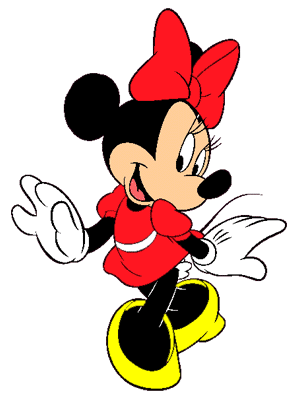 Πάμε, λοιπόν, 
να βρούμε το συνδυασμό Αυ – αυ  
σε μια σειρά από λέξεις.
3
Σε αυτή τη διαφάνεια υπάρχουν ένα σωρό λέξεις με το αυ. 
Βρείτε το και κυκλώστε το!
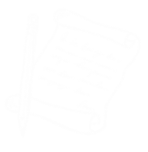 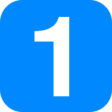 αυλάκι					μαυρίζω	
αύξηση				ναυτικός
διασταύρωση			πύραυλος
θαυμάσιος				τραύμα
4
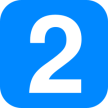 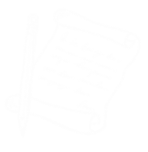 Στη συνεχεία, θα δούμε εικόνες 
που δείχνουν πράγματα
 που γράφονται  με το δίψηφο  αυ! 
Πες τι δείχνουν και γράψε 
στο τετράδιό σου την κάθε φράση.
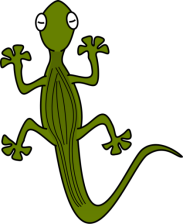 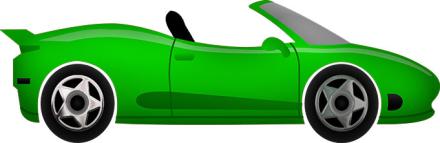 5
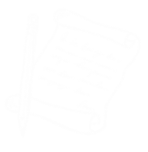 Σε αυτή τη διαφάνεια 
φαίνεται …
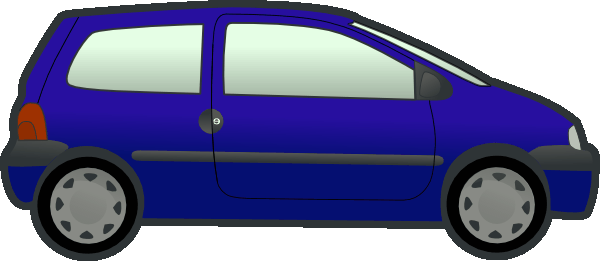 ένα  __τοκίνητο
αυ
6
Σε αυτή την εικόνα
βλέπουμε …
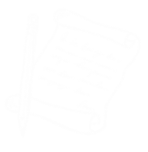 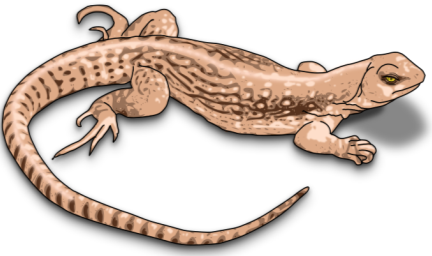 μια  σ___΄ρα
αύ
7
Σε αυτή τη διαφάνεια 
υπάρχει …
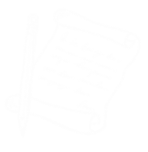 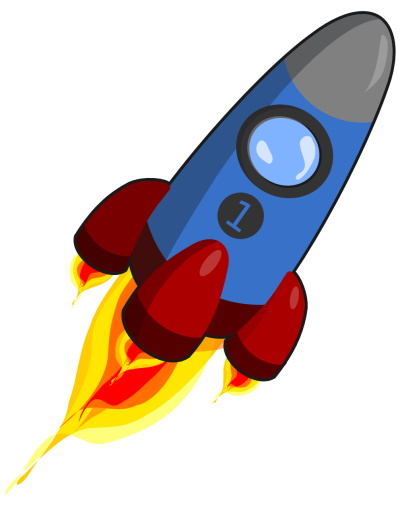 ένας  πύρ___λος
αυ
8
Σε αυτή τη διαφάνεια 
βλέπουμε …
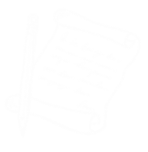 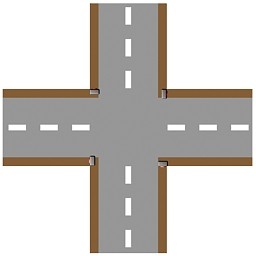 μία διαστ___΄ρωση
αύ
9
Σε αυτή τη διαφάνεια 
μπορούμε να δούμε …
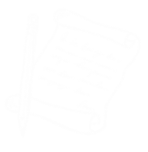 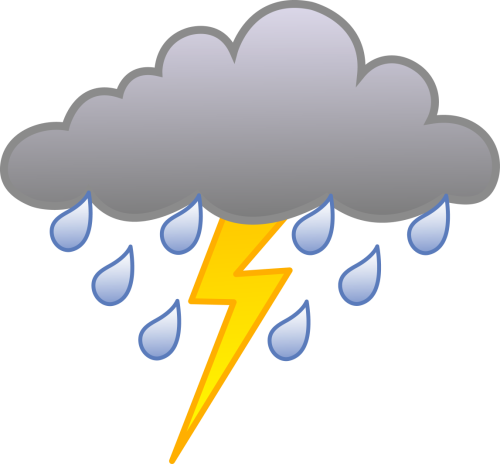 έναν  κερ___νό
αυ
10
Σε αυτή τη διαφάνεια 
φαίνεται …
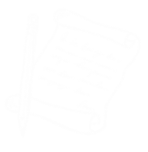 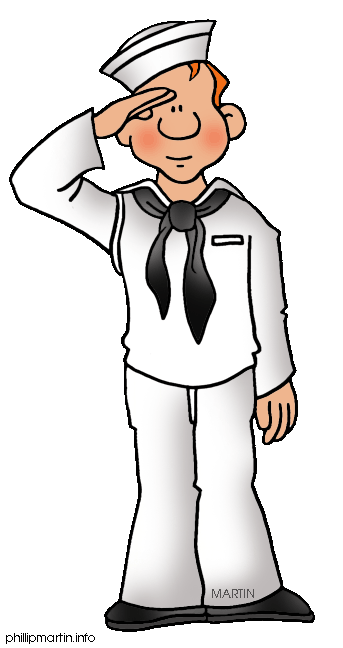 ένας  ν___΄της
αύ
11
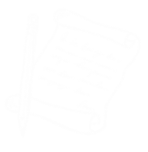 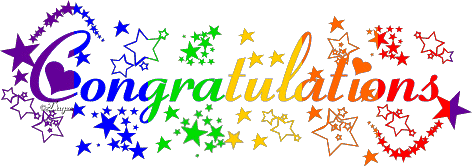 12